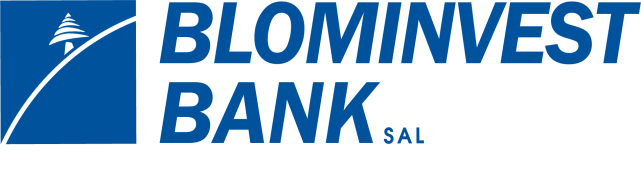 Your Investment Reference
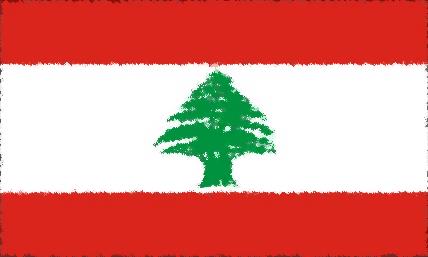 Lebanon’s Macroeconomic Outlook
Macroeconomic Indicators
Slow but positive economic growth characterized 2015 and 2016 despite the surrounding environment. However, growth is set to rebound from 2017 onward following the election of a president and the formation of a cabinet.
Source: CAS
Source: IMF, BLOMINVEST Bank
Source: BDL
Source: ABL
BLOMINVEST  Research Department
Real Sector
Some economic indicators witnessed an improvement in 2016 especially real estate and tourism activities, with the exception of the business conditions of the private sector that kept on deteriorating, yet at a slower pace.
50
Source: Markit, BLOMINVEST Research Department
Source: Ministry of Tourism
*(Excluding Housing and Cars, In $M)

Source: BDL
Source: Cadastre
BLOMINVEST  Research Department
External Sector
The swap operation by BDL in 2011 positively impacted Lebanon’s external position as revealed by the BoP. Besides the widening trade deficit due to recovering global oil prices, workers’ remittances kept on growing despite the low growth environment in the GCC countries.
Source: BDL
Source: Lebanese Customs
Source: BDL
Source: BDL
BLOMINVEST  Research Department
Banking
The healthy Lebanese banking sector posted continued growth in deposits and a stability in the levels of interest rates (with a slight increase in USD deposit rate)
Source: BDL, BLOMINVEST Research department
BLOMINVEST  Research Department
Public Finance
Lebanon’s public finances remained weak in 2016, however the government is still managing to get a primary surplus. Public debt remains high and needs to be tackled through reforms, however there are no risks of financing shortages.
Source: Ministry of Finance
Source: Ministry of Finance
Source: ABL
Source: Ministry of Finance
BLOMINVEST  Research Department
Capital Markets
Capital Markets kept on mirroring the developments on the political scene. Following a slowdown  in activity during 2016, the recent political breakthroughs managed to recover some of the previous losses incurred in the markets.
Source: BLOMINVEST Research department
Source: BLOMINVEST Research department
Source: Reuters
Source: Bloomberg
BLOMINVEST  Research Department